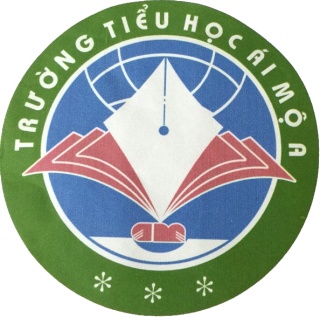 PHÒNG GD&ĐT  QUẬN LONG BIÊN
TRƯỜNG TIỂU HỌC ÁI MỘ A
MÔN: ĐỊA LÍ - LỚP 5
Tiết 3 – Tuần 3
TÊN BÀI: KHÍ HẬU

GV thực hiện: Nguyễn Ngọc Ánh
Bài 3:   KHÍ HẬU
Chỉ vị trí của Việt Nam trên quả Địa cầu và cho biết nước ta nằm ở đới khí hậu nào? Ở đới khí hậu đó, nước ta có khí hậu  nóng hay lạnh?
Thảo luận nhóm đôi theo phiếu học tập
2
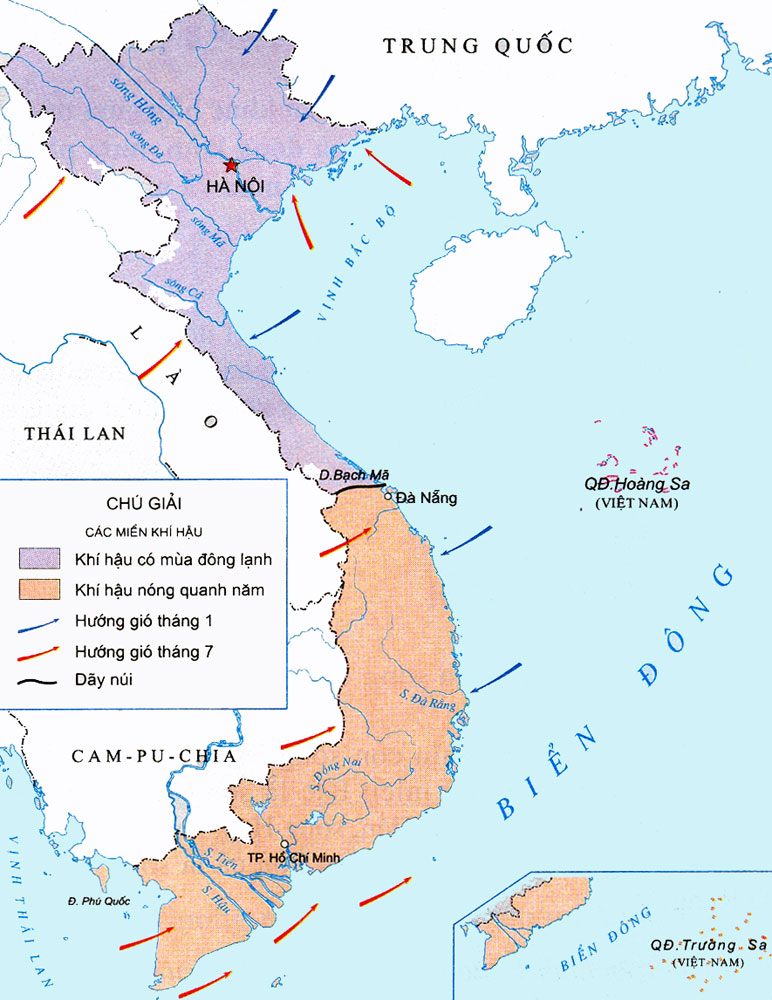 Hãy nêu đặc điểm của khí hậu nhiệt đới gió mùa ở nước ta.
Chỉ trên hình 1 hướng gió tháng 1 và hướng gió tháng 7.
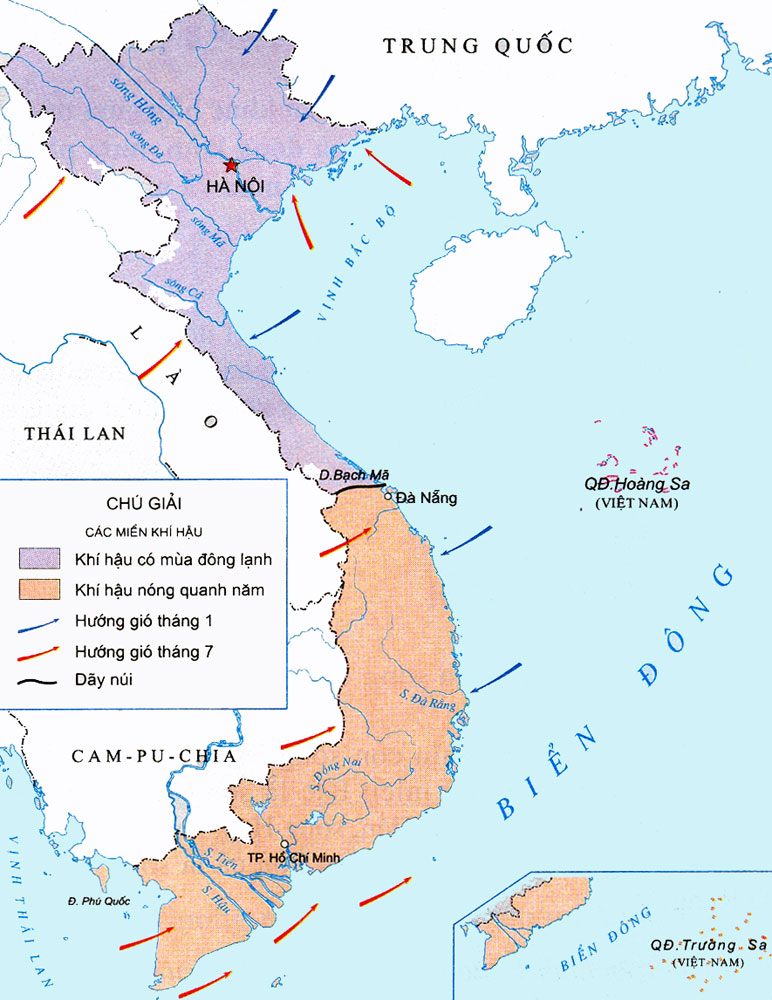 Hình 1. Lược đồ khí hậu
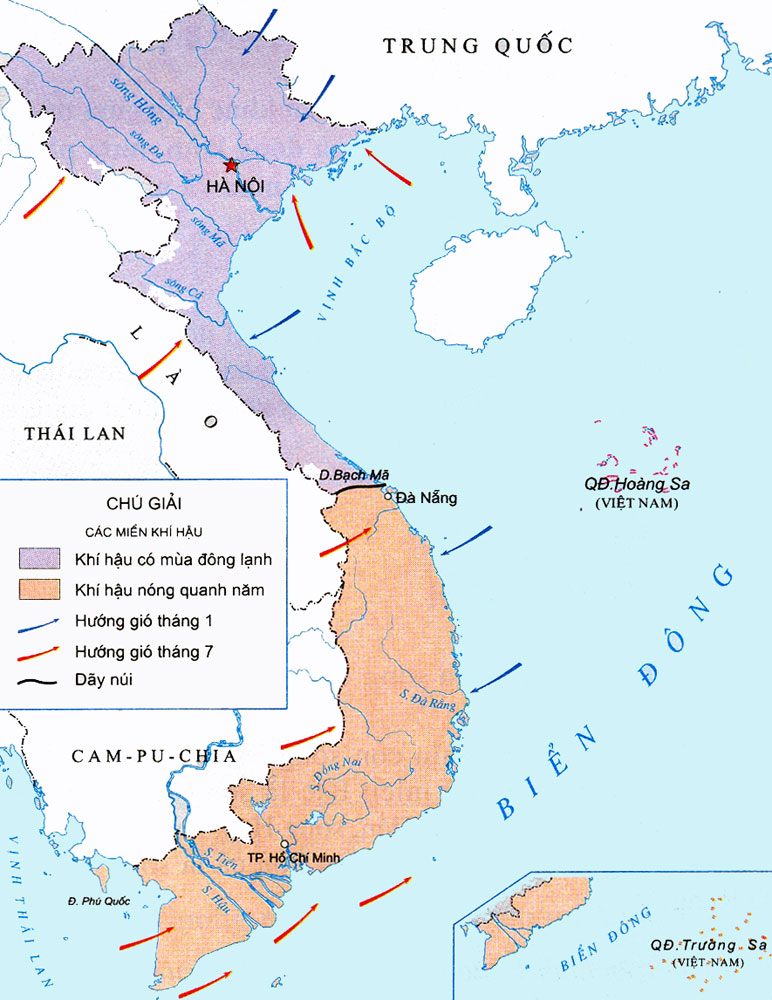 Gió  đông bắc
Gió  tây nam hoặc đông nam
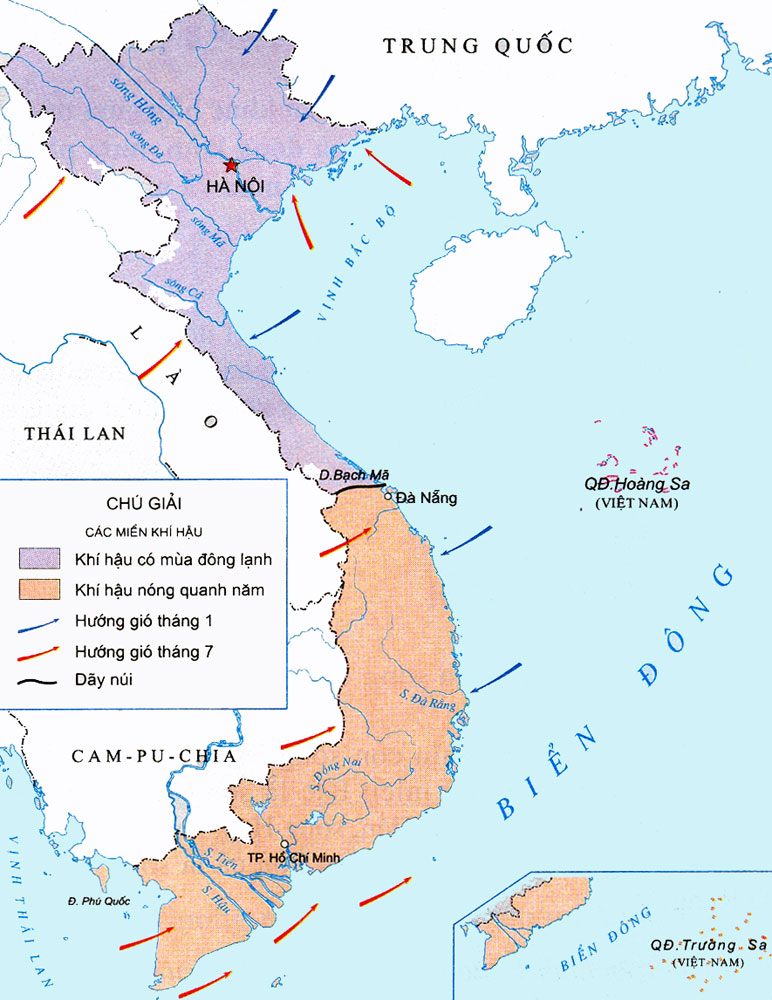 Lược đồ      VIỆT NAM
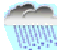 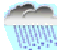 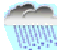 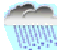 6
Khí hậu miền Bắc và miền Nam khác nhau như thế nào?
7
8
Lược đồ VIỆT NAM
Dãy núi Bạch Mã
Dãy núi Bạch Mã
9
Lược đồ VIỆT NAM
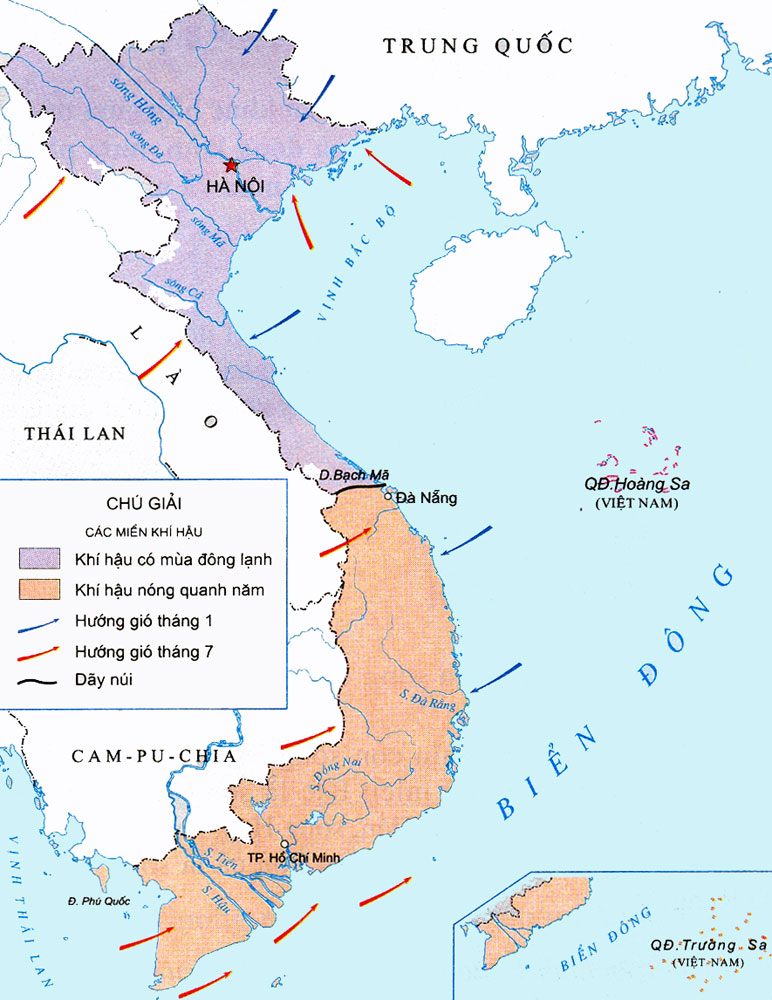 Hình 1. Lược đồ khí hậu
Dựa vào bảng số lệu, hãy nhận xét về sự chênh lệch nhiệt độ trung bình giữa tháng 1 và tháng 7 của Hà Nội và  Thành phố Hồ Chí Minh.
11
Bài 3:   KHÍ HẬU
Ảnh hưởng của khí hậu đối với đời sống và hoạt động sản xuất của con người ra    sao?
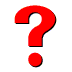 NHẬN XÉT
12
Nhất nước nhì phân
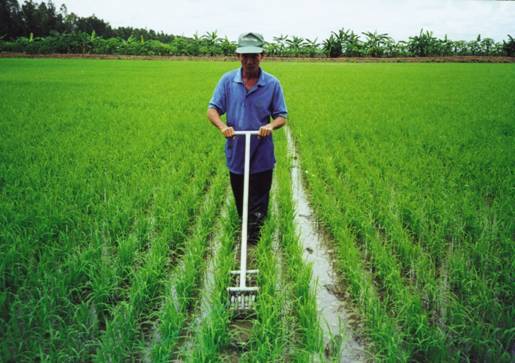 13
Rau tươi nhờ  tưới nước
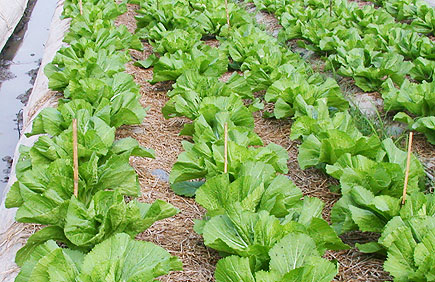 14
Nạn lụt
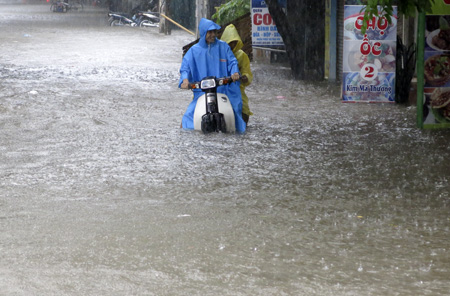 Cơn bão số 6 quét dọc các tỉnh ven biển miền Trung, gây nhiều thiệt hại về tài sản. Đây là hình ảnh bão giật đổ hàng loạt cây xanh ở huyện Hậu Lộc, Thanh Hóa (Ảnh: Duy Tuyên)
15
HẠN HÁN
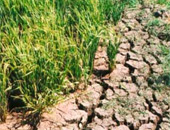 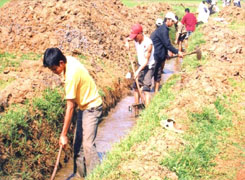 16
THIẾU NƯỚC TRẦM TRỌNG
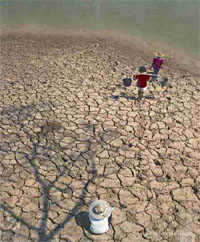 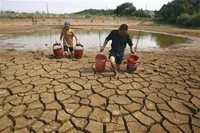 17
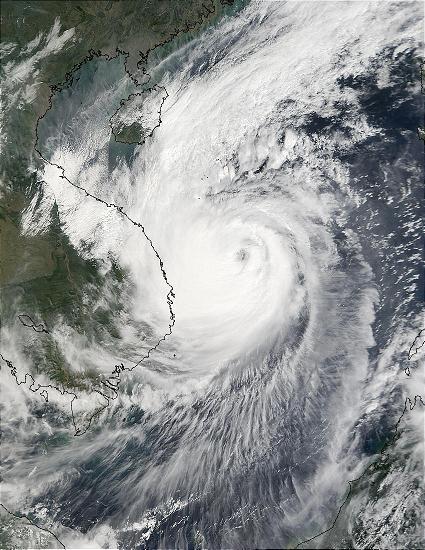 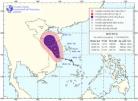 18
BÃO
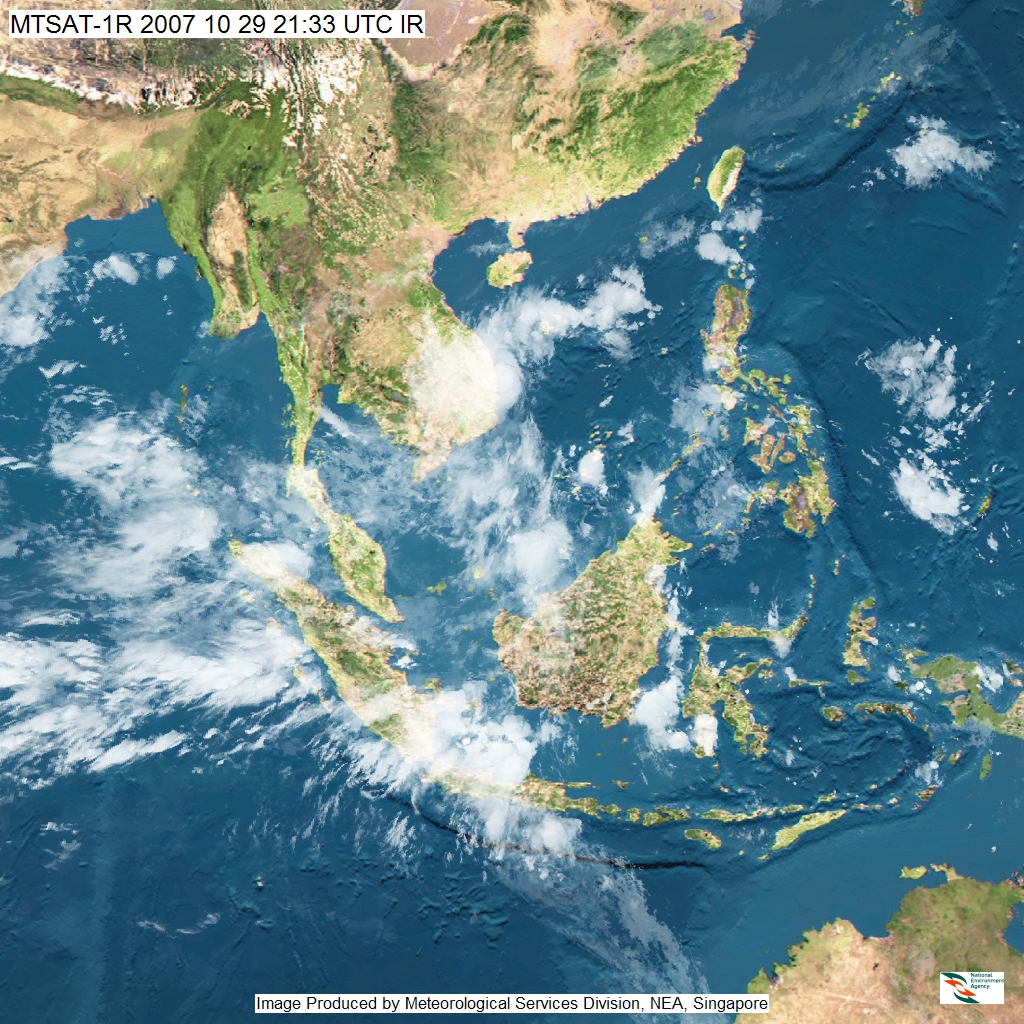 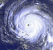 19
THIỆT HẠI DO BÃO
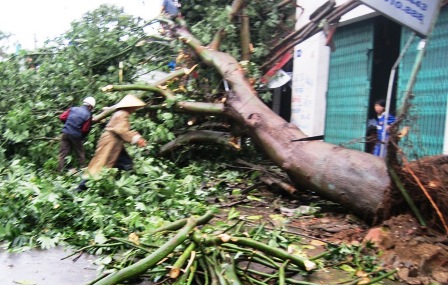 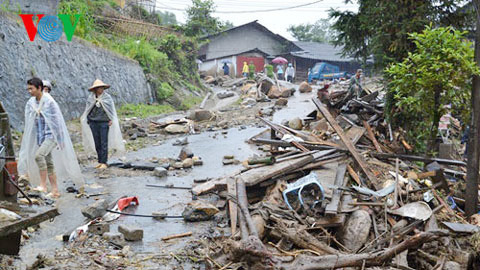 Hậu quả sau lũ ở Bản Khoang, Sa Pa, Lào Cai. Ảnh: Long Huyền
20
Kết luận
Khí hậu nước ta thuận lợi cho cây cối phát triển, xanh tốt quanh năm.
      Nhưng cũng gây ra một số khó khăn, cụ thể là: có năm mưa lớn gây lũ lụt; có năm ít mưa gây hạn hán; bão có sức tàn phá lớn,…
21